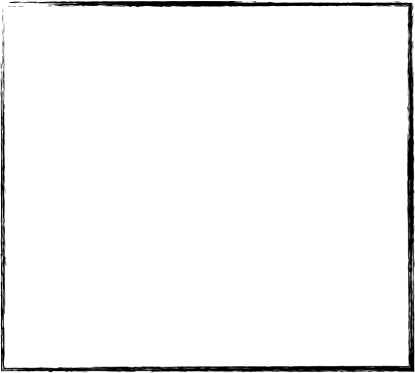 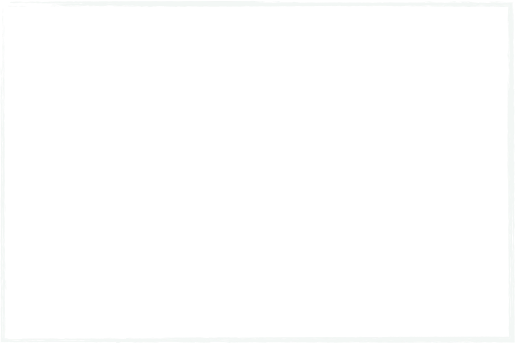 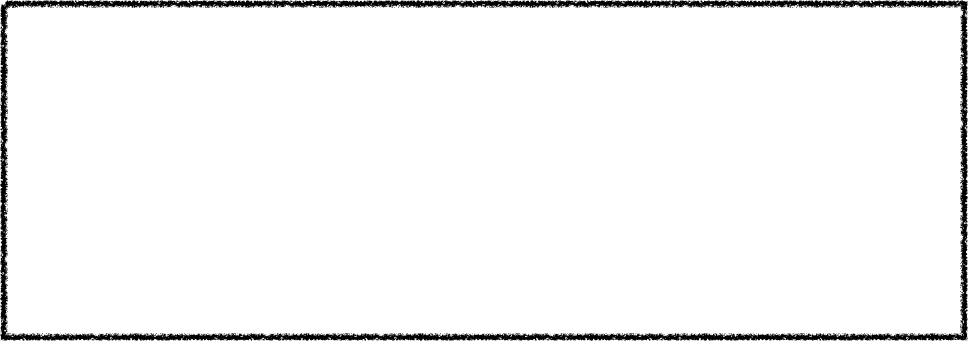 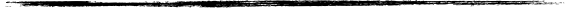 SZKOŁA PODSTAWOWA NR 18

im. W. Broniewskiego

w Dąbrowie Górniczej
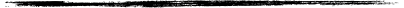 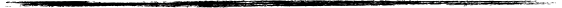 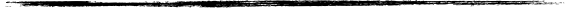 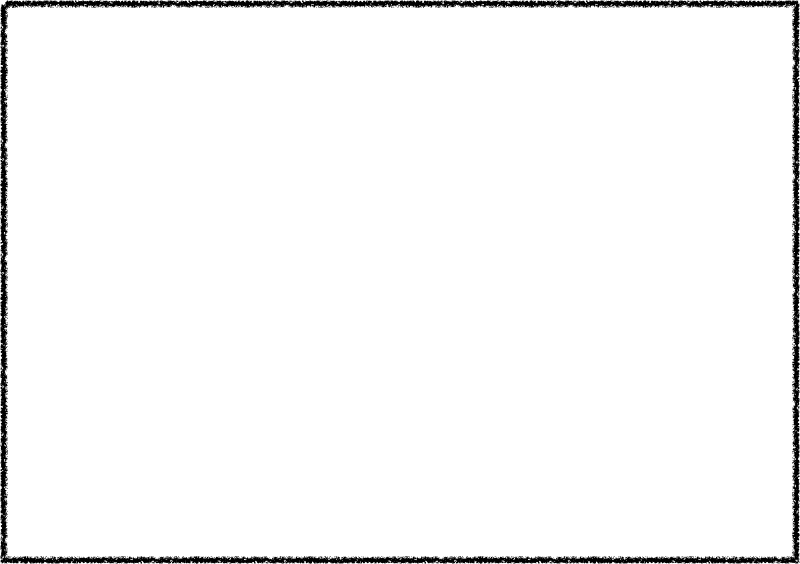 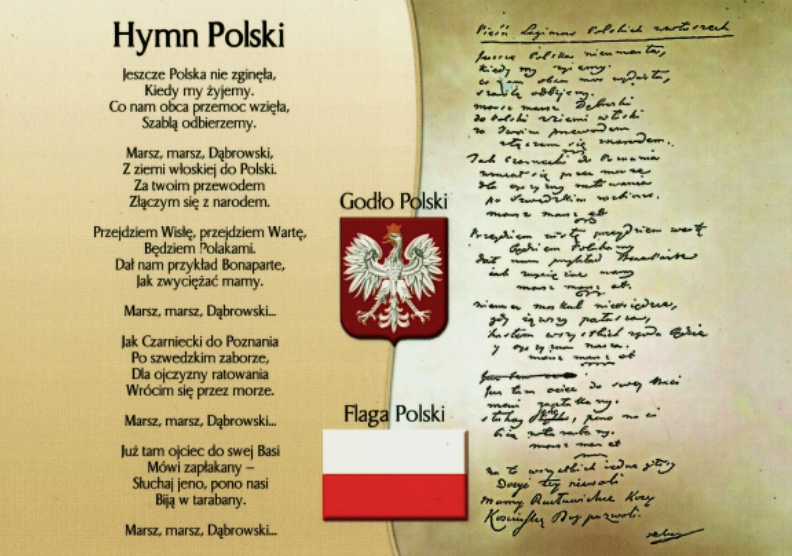 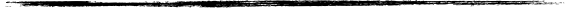 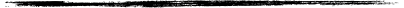 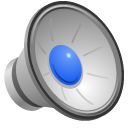 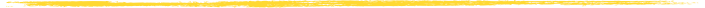 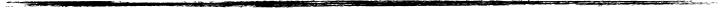 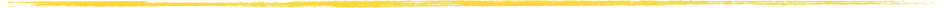 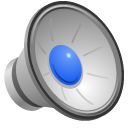 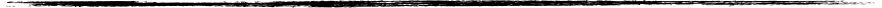 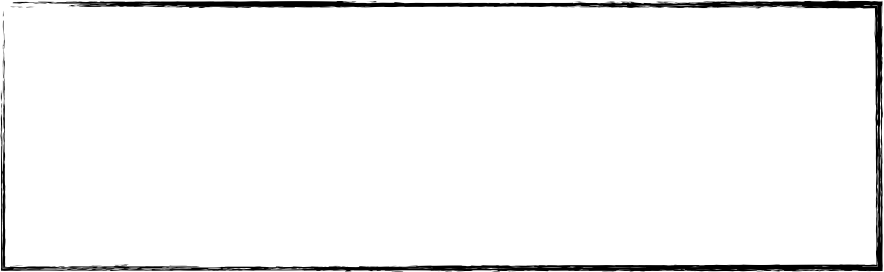 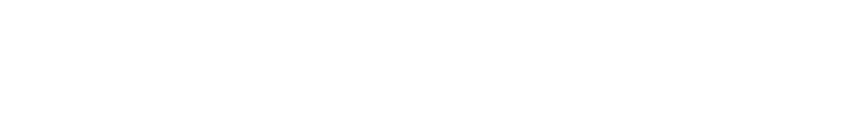 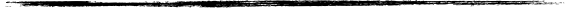 Niepodległość – niezależność państwa w decydowaniu o sprawach wewnętrznych i stosunkach zewnętrznych.
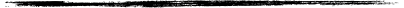 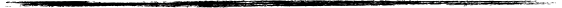 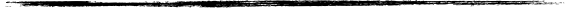 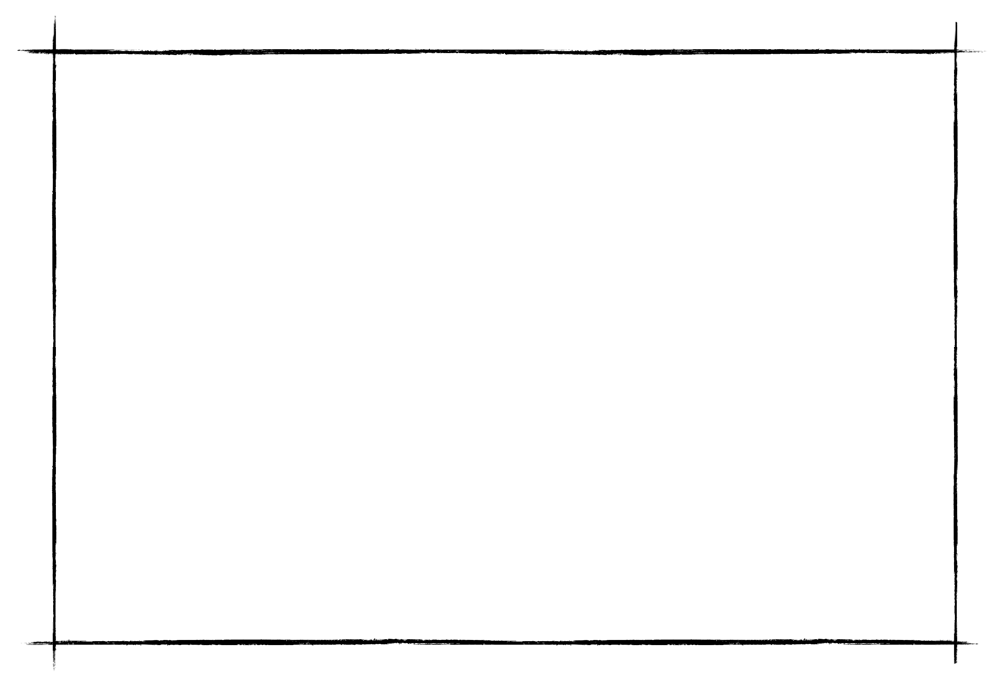 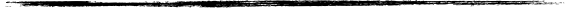 MAPA POLSKI
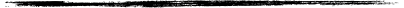 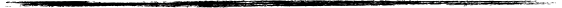 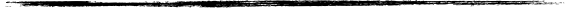 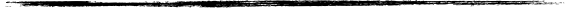 Polska, Rzeczpospolita Polska (RP) – państwo unitarne w Europie Środkowej, położone między Morzem Bałtyckim na północy a Sudetami i Karpatami na południu, w przeważającej części w dorzeczu Wisły i Odry.
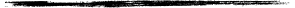 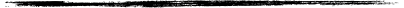 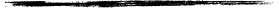 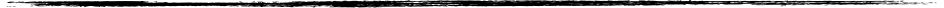 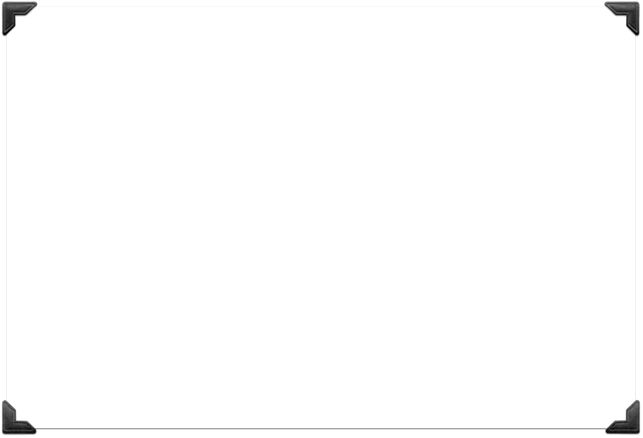 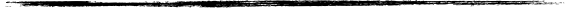 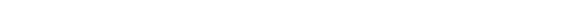 W historii Polski 11 listopada 1918 roku zapisał się jako data zakończenia I wojny światowej.
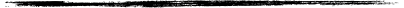 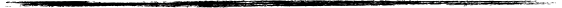 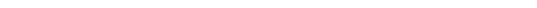 Polacy kojarzą go jako moment odzyskania niepodległości po okresie zaborów.
Przez 123 lata Polacy znajdowali się pod panowaniem obcych władców, którzy chcieli zniszczyć polską tradycję i polską mowę.
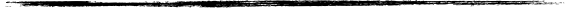 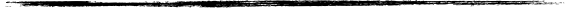 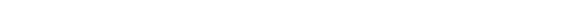 Polacy nie czekali biernie na niepodległość, podejmowali nierówną, powstańczą walkę o wolną i suwerenną  Ojczyznę. Ojczyzna to Matka, która pomaga żyć, daje pracę schronienie, bezpieczeństwo, która mówi, gdzie jest moje miejsce w świecie.
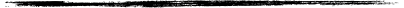 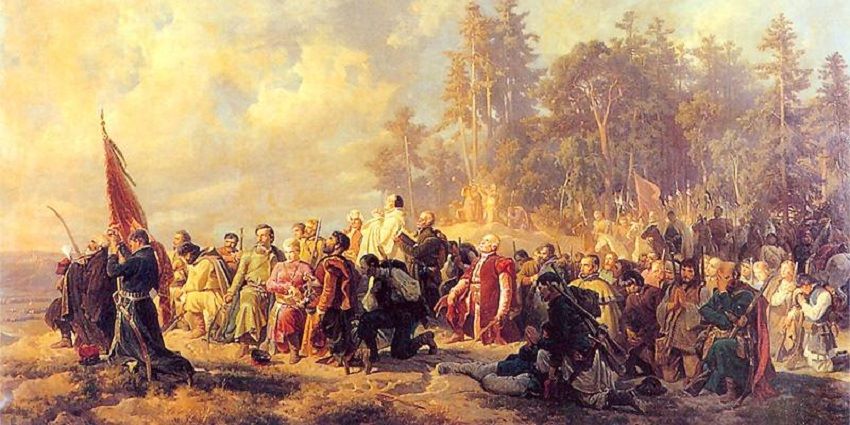 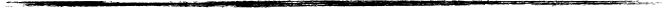 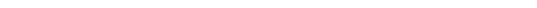 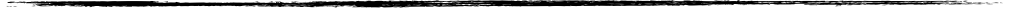 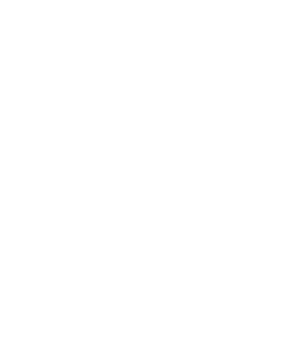 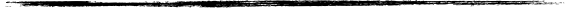 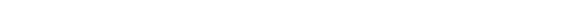 Droga do wolności:

Powstanie Kościuszkowskie 
        1794 rok
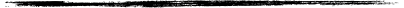 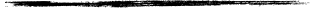 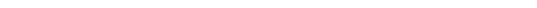 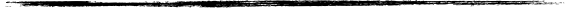 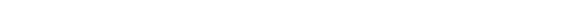 Powstanie                      Listopadowe  
1830-1831 rok
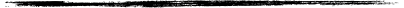 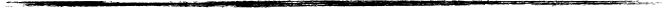 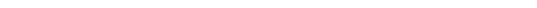 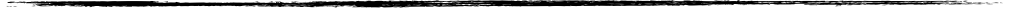 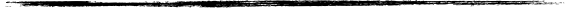 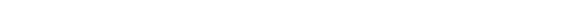 Powstanie Krakowskie
            1846 rok
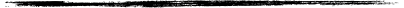 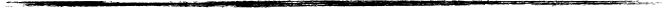 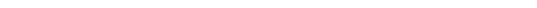 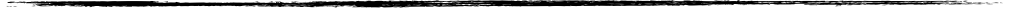 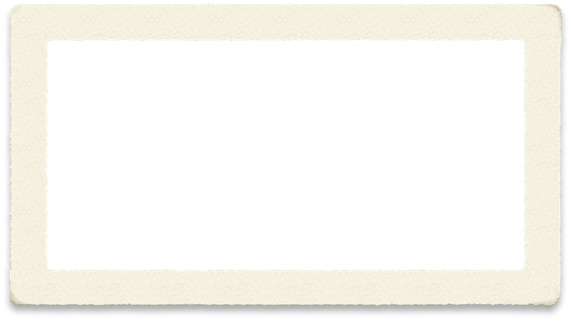 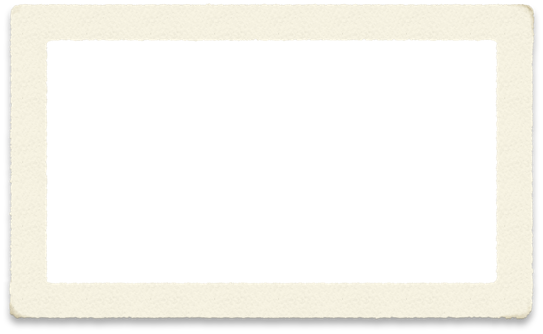 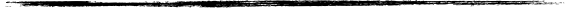 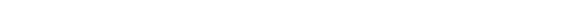 Powstanie Styczniowe
             1863 – 1865 rok
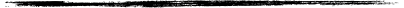 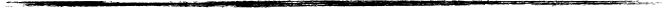 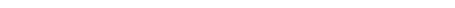 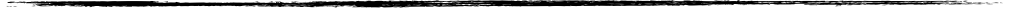 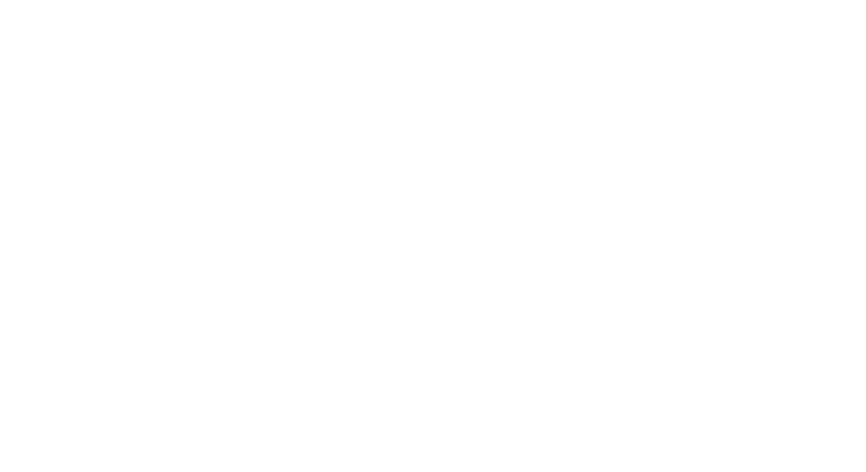 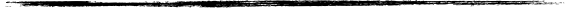 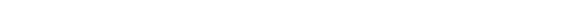 Ku I wojnie światowej - czerwiec 1914 rok
Jeden z największych konfliktów w dziejach Europy okazał się zbawienny dla Polaków, którzy od ponad stu lat oczekiwali upragnionej niepodległości. Przeciwko sobie stanęli zaborcy co dawało nadzieję na odzyskanie niepodległości.
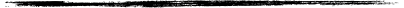 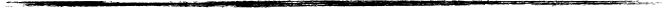 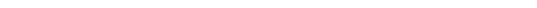 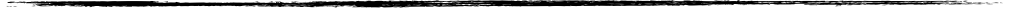 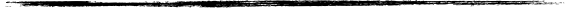 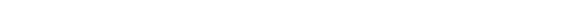 Cztery lata później…
10 listopada 1918 roku przybywa do Warszawy Józef Piłsudski, który był więziony przez Niemców od lipca 1917 roku.
11 listopada 1918 roku Rada Regencyjna przekazuje władzę Józefowi Piłsudskiemu nad nowym rządem polskim. Od tej chwili Polska wraca na mapę świata.
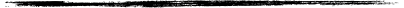 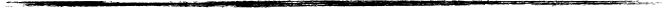 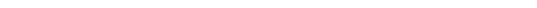 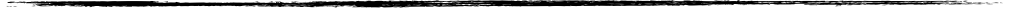 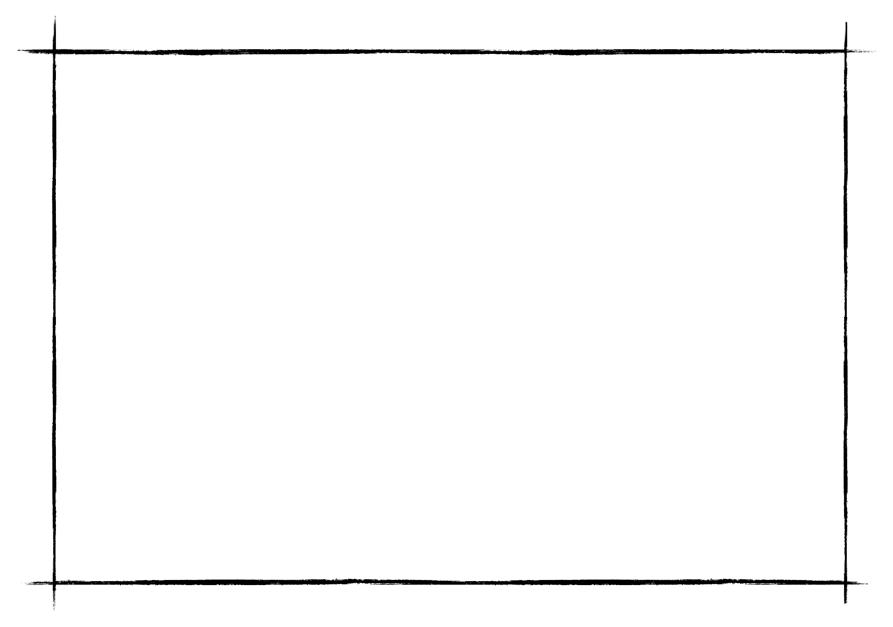 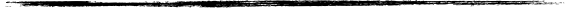 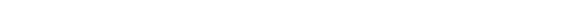 102 lata później…
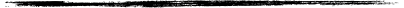 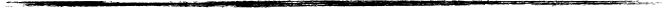 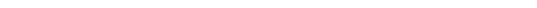 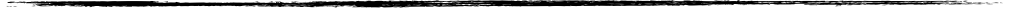 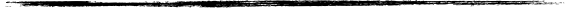 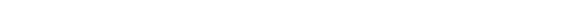 …ALE NIGDY NIE ZAPOMNIJ !
Symbole Mojej Niepodległej Ojczyzny
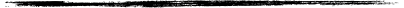 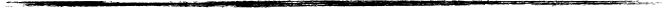 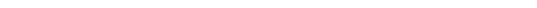 FLAGA POLSKI
GODŁO POLSKI
HYMN POLSKI
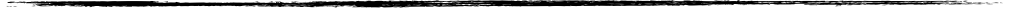 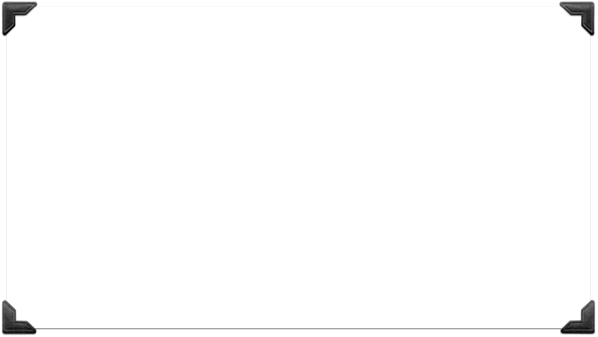 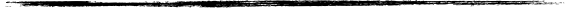 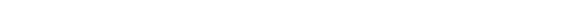 Siła Narodu Niepodległego
— Kto ty jesteś?— Polak mały.— Jaki znak twój?— Orzeł biały.— Gdzie ty mieszkasz?— Między swymi.— W jakim kraju?— W polskiej ziemi.— Czym ta ziemia?— Mą Ojczyzną.— Czym zdobyta?— Krwią i blizną.— Czy ją kochasz?— Kocham szczerze.— A w co wierzysz?— W Polskę wierzę!— Coś ty dla niej?— Wdzięczne dziecię.— Coś jej winien?— Oddać życie.
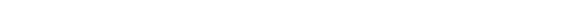 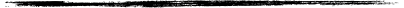 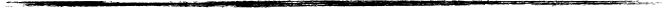 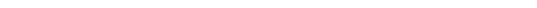 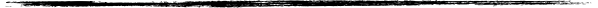 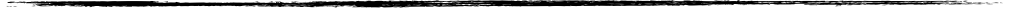 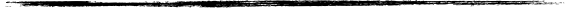 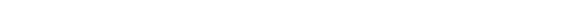 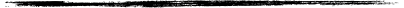 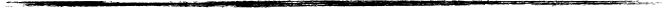 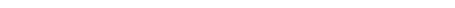 PREZENTACJĘ OPRACOWAŁ ZESPÓŁ WYCHOWANIA FIZYCZNEGO ;)
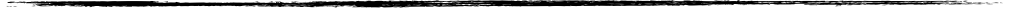